An Overview of Tropical Cyclone Prediction at the Met Office
Julian Heming
International workshop on measuring high-wind speeds over the ocean
17 November 2016
Outline
Why is the Met Office interested in tropical cyclones?
Timeline of tropical cyclone prediction at the Met Office
Forecast products
Data assimilation and initialisation
Observations (measurements!)
Moving to higher resolution
Summary
© Crown copyright   Met Office
Why is the Met Office interested in tropical cyclones?
Why is the Met Office interested in tropical cyclones?
Support for RSMCs
Global guidance including support for FCO and UK interests overseas
Global Model development
Unified Model partners and collaborators in tropics
Extratropical transition
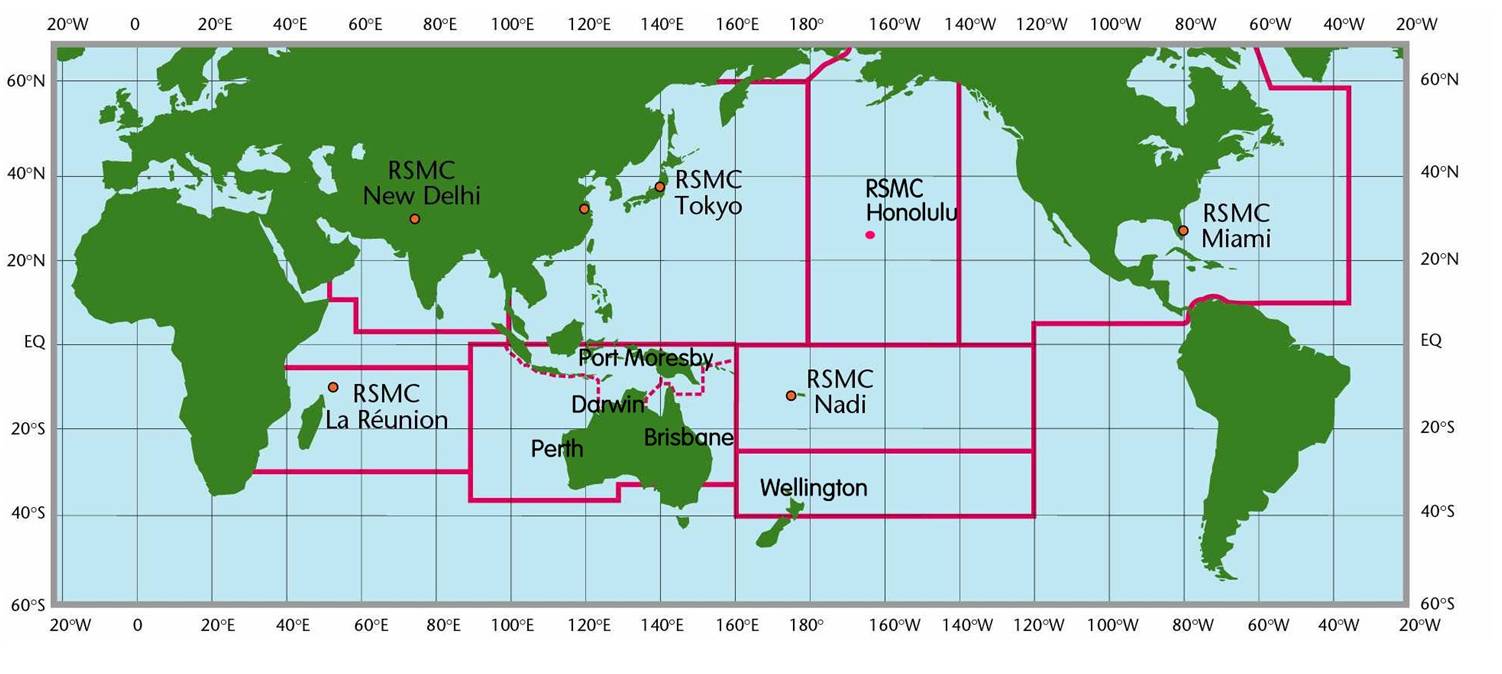 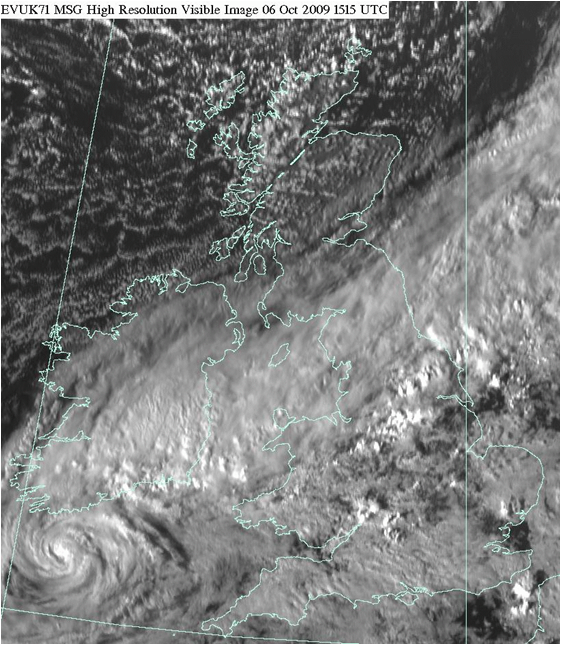 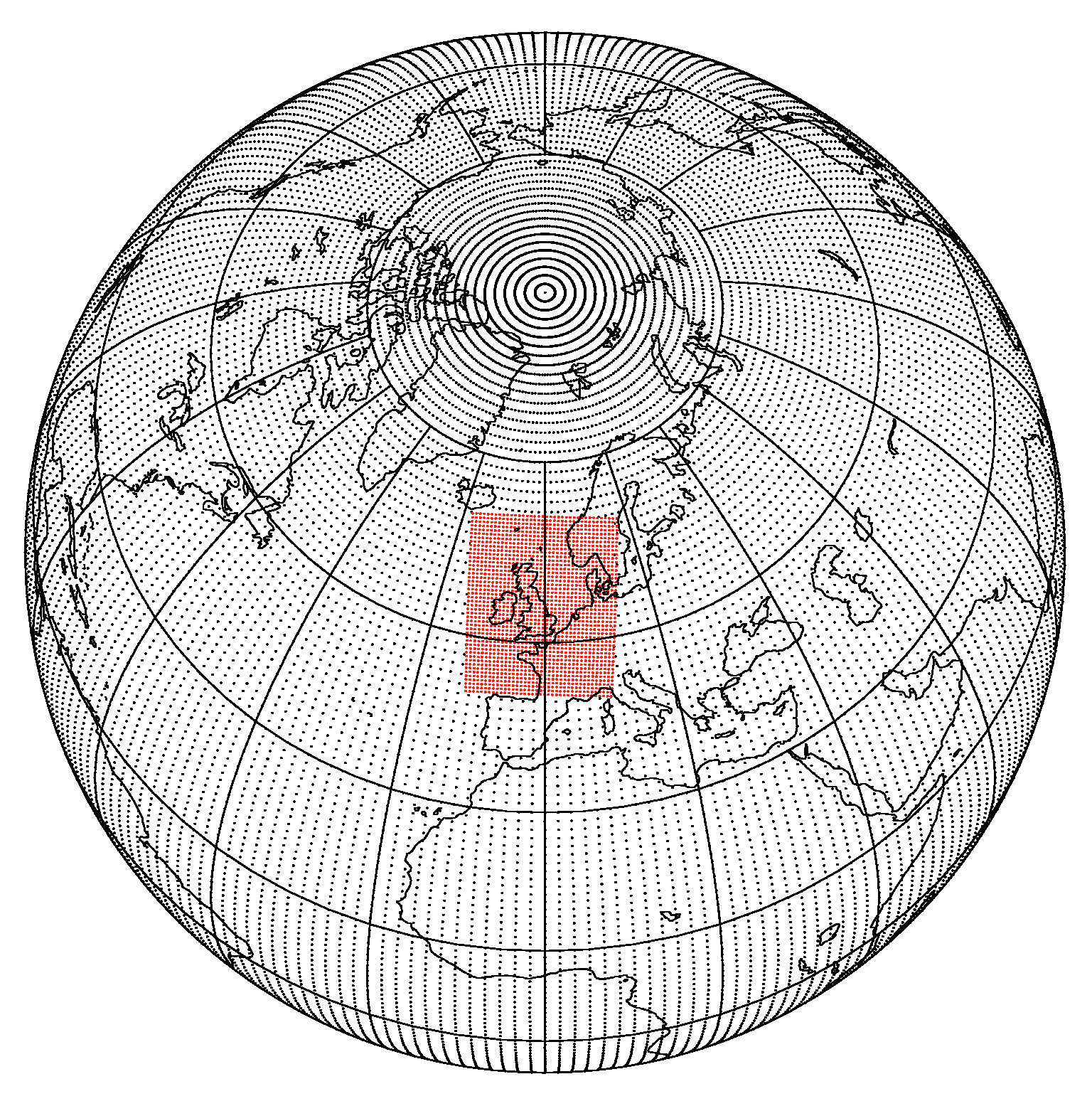 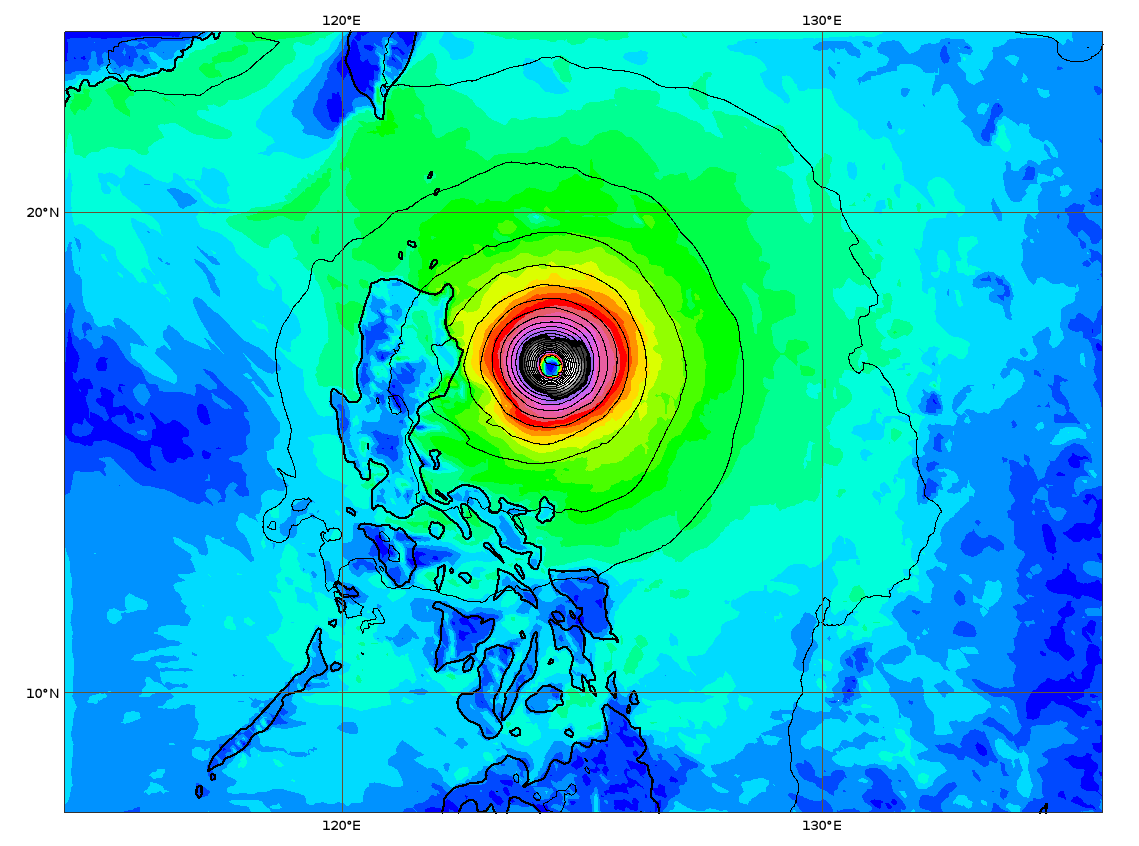 © Crown copyright   Met Office
Timeline of tropical cyclone prediction at the Met Office
Timeline of tropical cyclone prediction at the Met Office
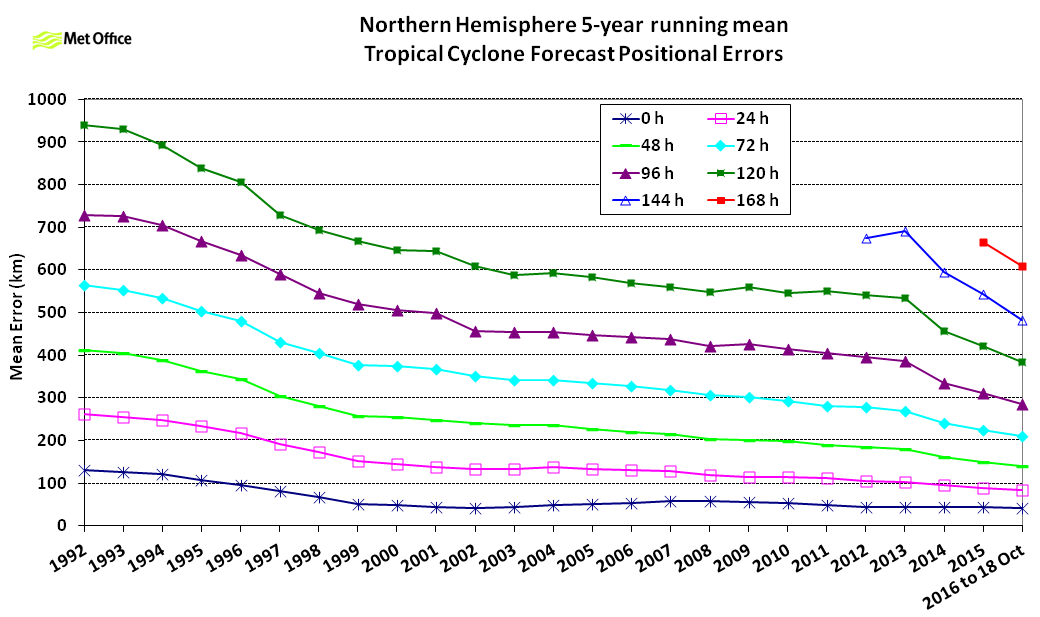 Early 1990s started verifying model performance
Mid-1990s initialisation scheme reduced track forecast errors by 30%
Mid-1990s issuing ‘guidance messages’ worldwide
Large impact changes in last 15 years
New Dynamics, 4D-Var, ENDGame
Removal of old initialisation scheme
Assimilation of central pressure
Track forecast errors on a long-term downwards trend
© Crown copyright   Met Office
Forecast products
Forecast products
Track, intensity and model data to RSMCs
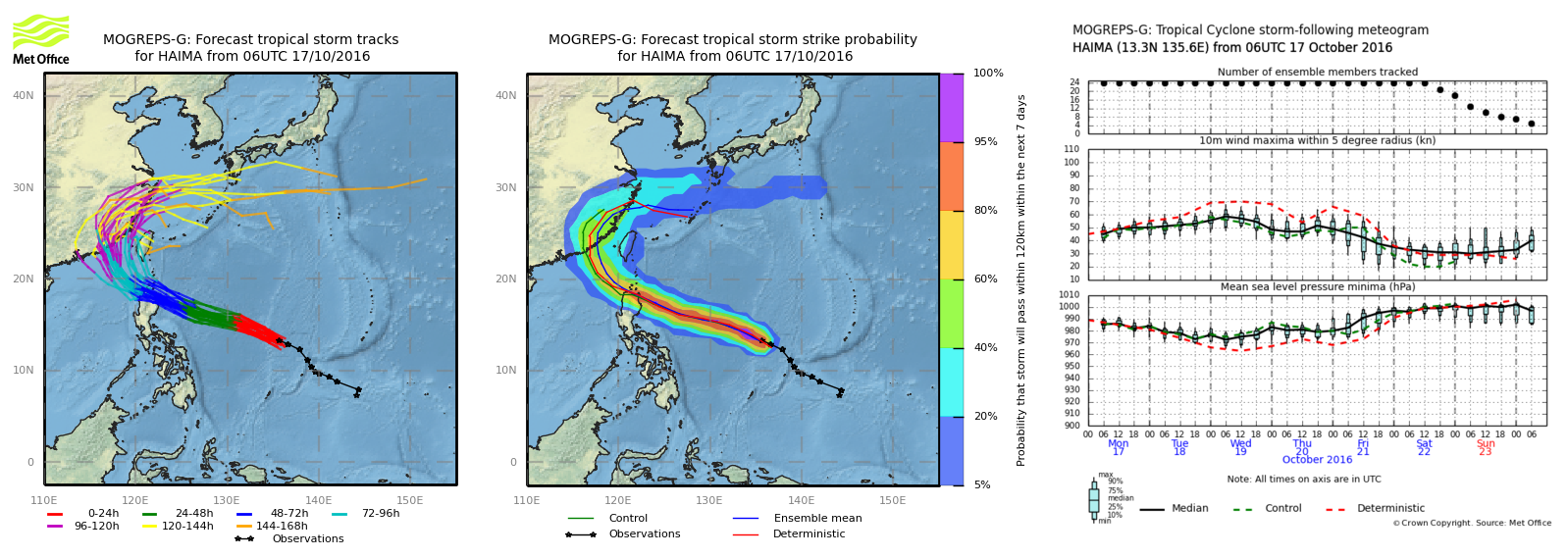 © Crown copyright   Met Office
Forecast products
Text and graphics on the web and GTS
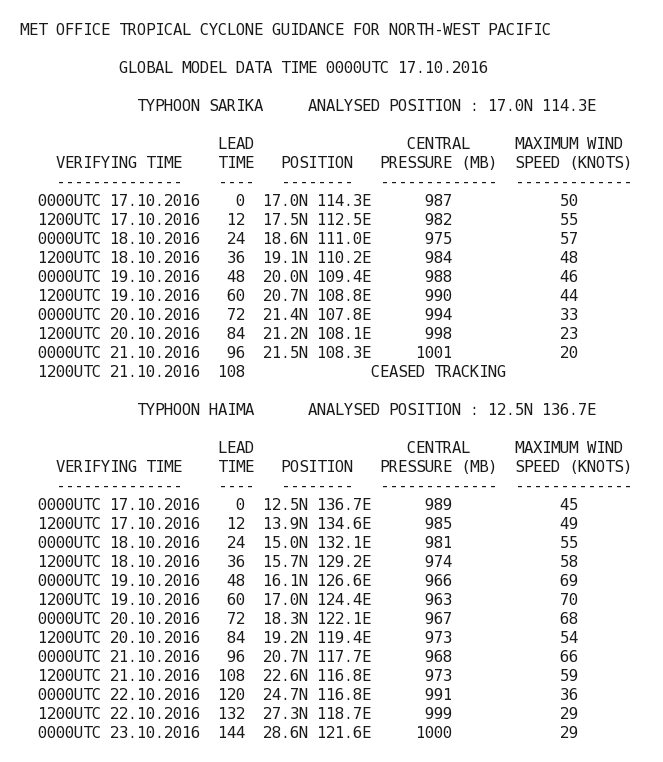 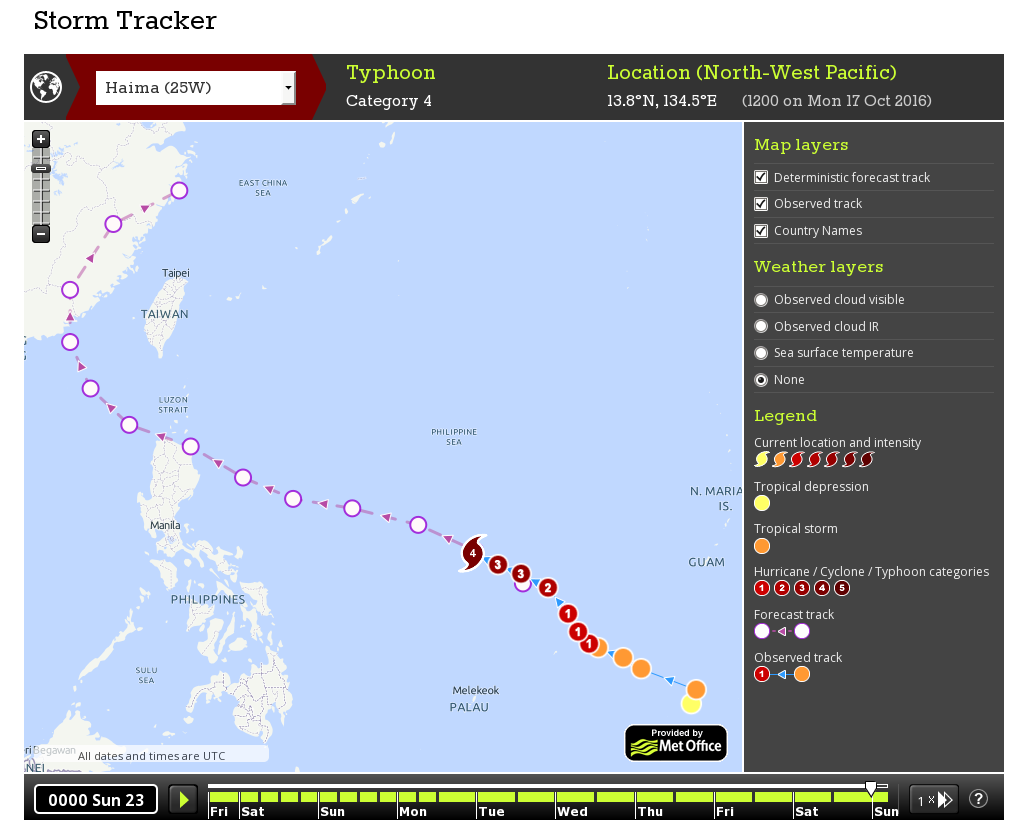 © Crown copyright   Met Office
Forecast products
Data for research and forecasting tools
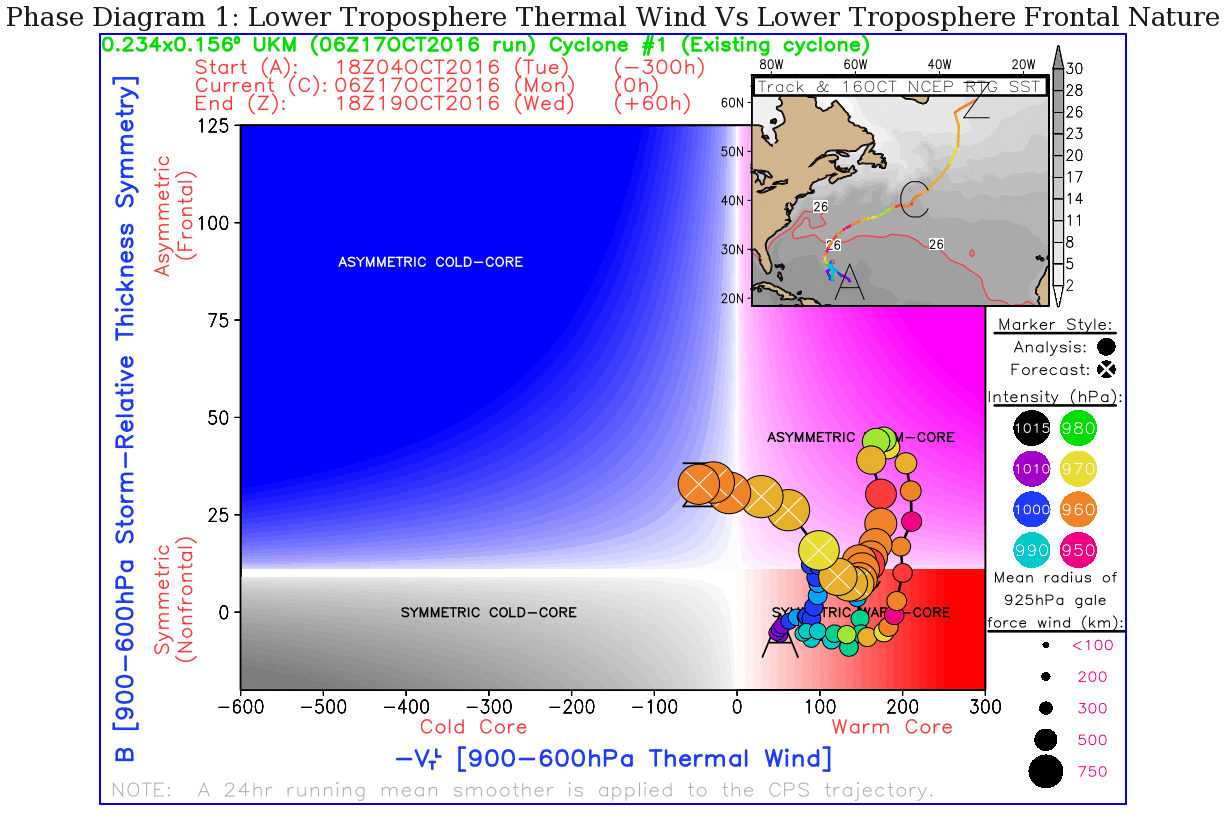 © Crown copyright   Met Office
Data assimilation and initialisation
Data assimilation and initialisation
Initialisation Scheme introduced in mid-1990s
Track errors reduced 30%
Modifications 1998, 2007
Removed in 2012
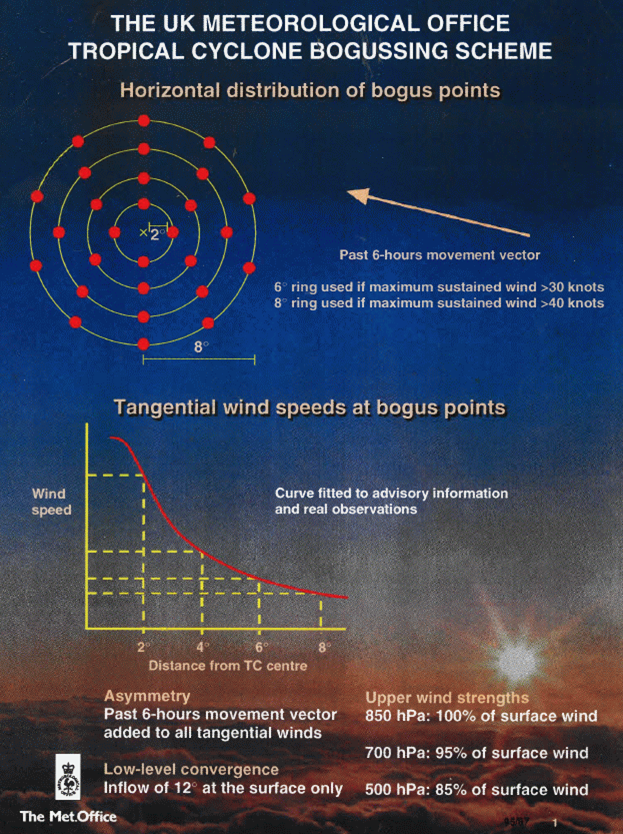 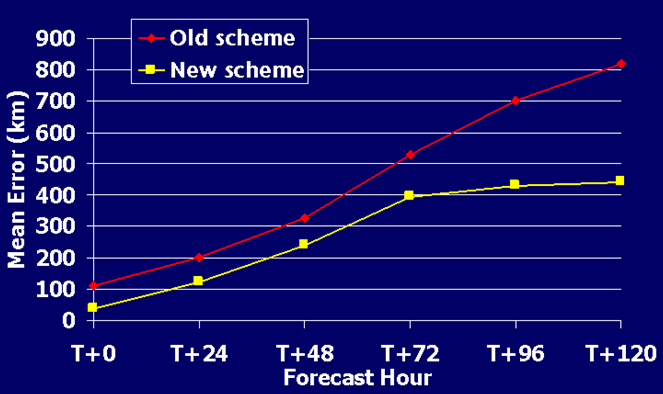 © Crown copyright   Met Office
Data assimilation and initialisation
Central pressure assimilation introduced in 2015
Track forecast errors reduced by around 6%
Intensity predictions improved in most cases
Following introduction analysis and short lead time intensity forecast bias reduced
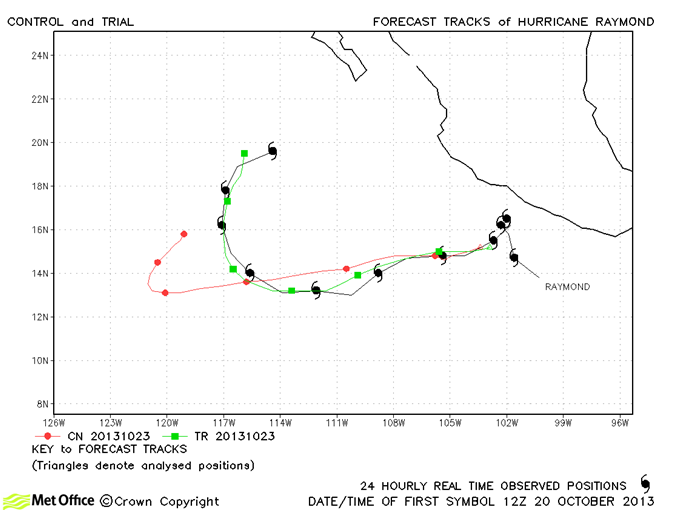 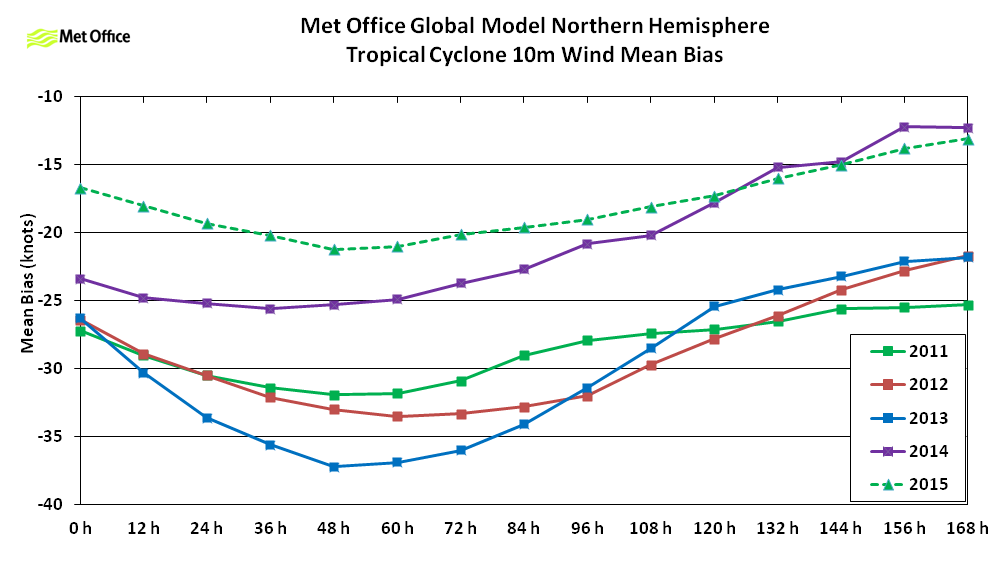 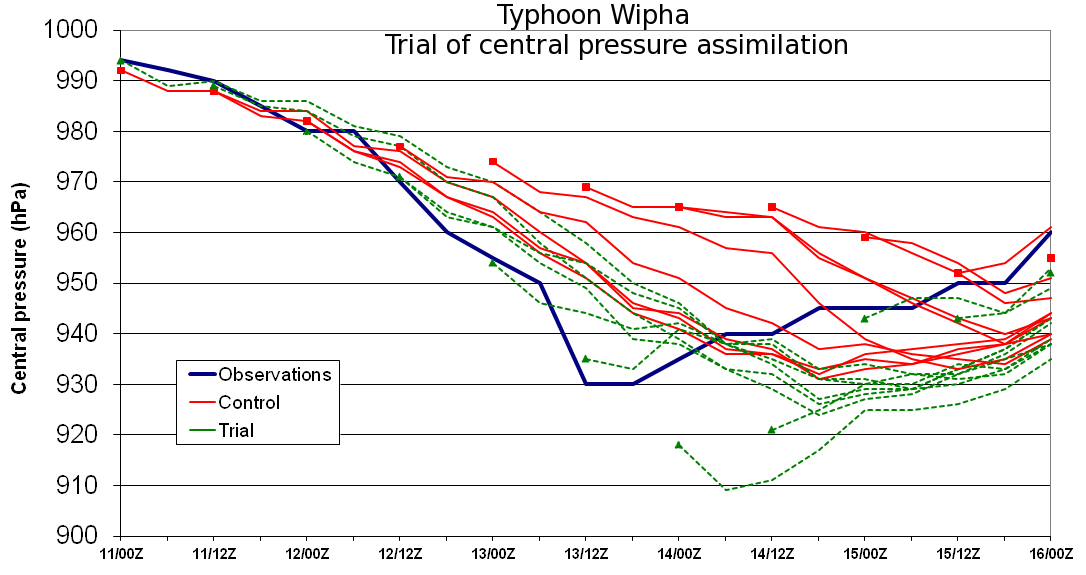 2014
2015
© Crown copyright   Met Office
[Speaker Notes: Intensity errors now trending towards zero with increasing lead time, but still a weak bias in the analysis and short period forecasts.]
Data assimilation and initialisation
Global model now able to forecast tropical cyclones with central pressure near 900 mb and winds near 100 knots
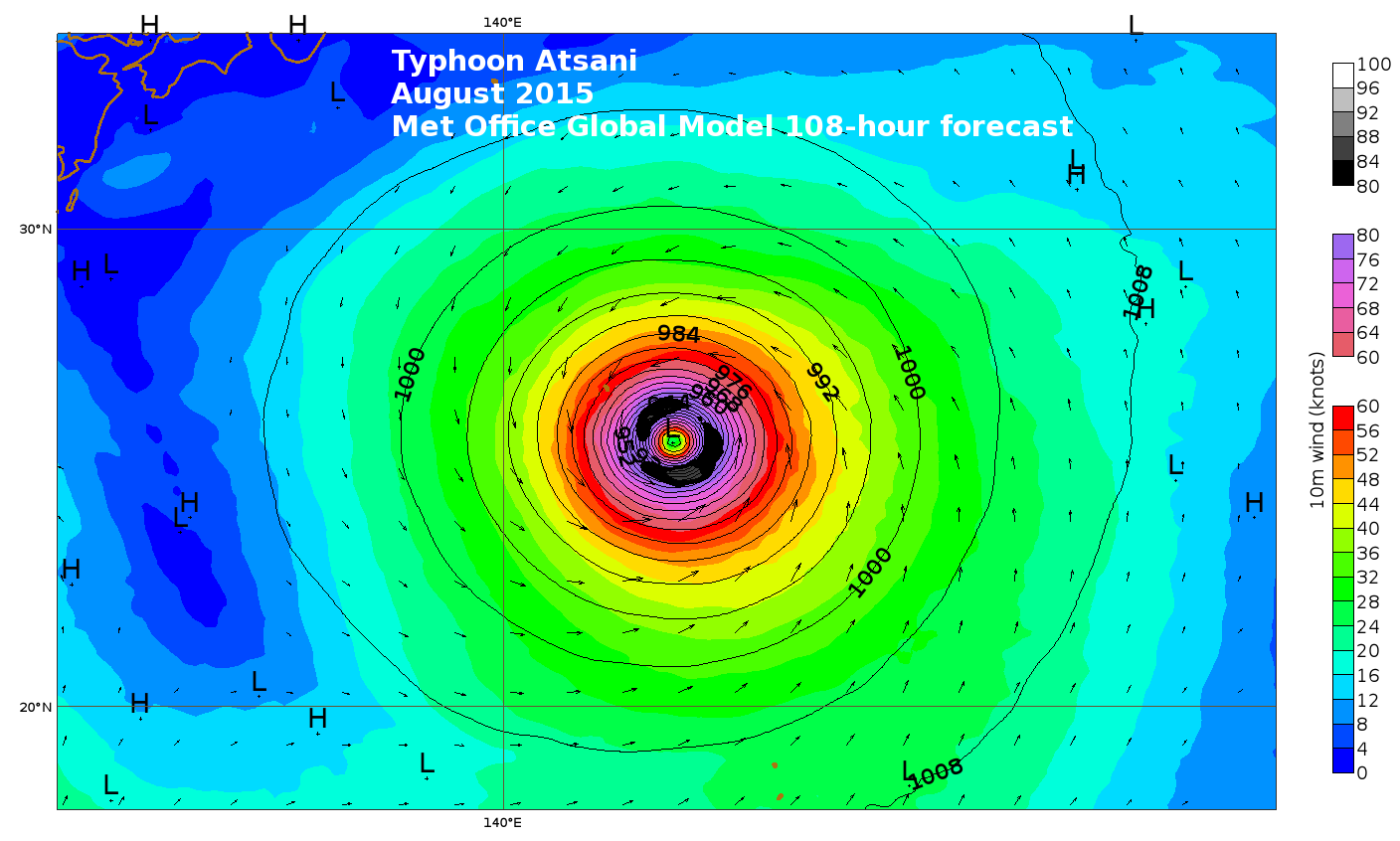 © Crown copyright   Met Office
Data assimilation and initialisation
Central pressure data fails quality control for rapidly intensifying TCs
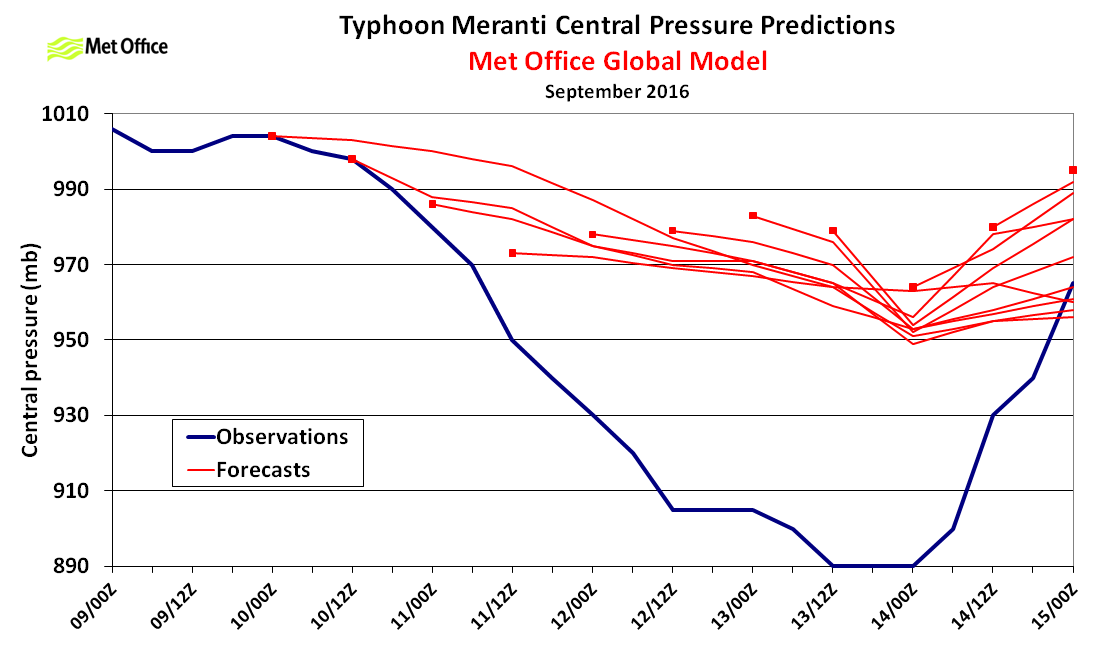 Subsequent model analyses fail to represent TC intensity
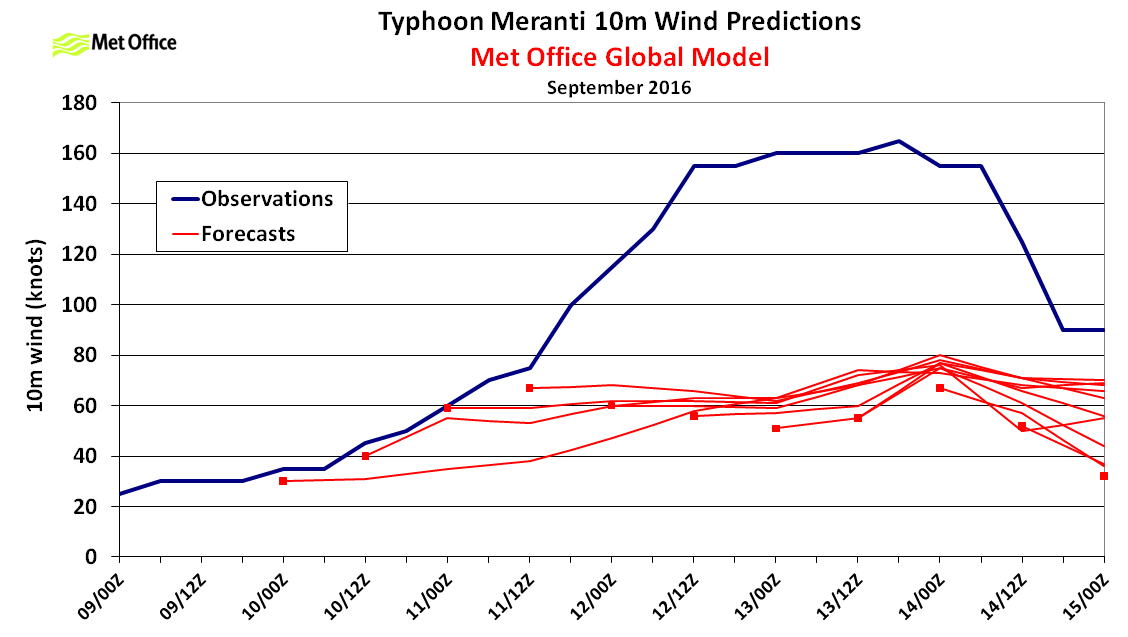 Can we expect remotely sensed observations of high winds to help resolve this?
© Crown copyright   Met Office
Observations
Observations
Increasing requirement to initialise, forecast and verify structure of tropical cyclones in models

Remotely sensed wind observations contribute by:
Direct assimilation into models
Feeding objective methodologies (e.g. John Knaff’s talk on Tuesday)
Informing tropical cyclone warning centre analysis
© Crown copyright   Met Office
Observations
Joint Typhoon Warning Center (JTWC) recent comments on the usefulness of remotely sensed winds around tropical cyclones:
Without aerial reconnaissance, remotely sensed measurements of winds are absolutely critical to our mission
A good scatterometer pass provides more than just the location and intensity of a tropical cyclone low level centre, it helps us characterise the wind structure
Even with a readily apparent well defined eye, tropical cyclone structure analysis from products like scatterometer, SSMI winds and GCOM winds help us estimate the radius of maximum winds and 34 and 50 knot winds
Getting an accurate analysis is not only essential for producing a good forecast, but as we report these data to modelling centres, it also impacts the quality of numerical weather prediction
© Crown copyright   Met Office
Observations
For recent Tropical Storm Kyant GCOM winds help define structure of the storm
Area of 50 knot winds on west side of storm
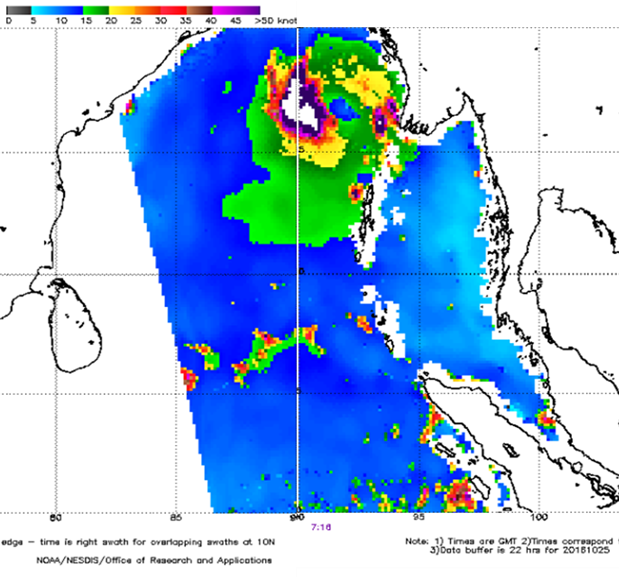 © Crown copyright   Met Office
Observations
Tropical Storm Diamondra (2015) ASCAT winds used to determine large radius of maximum winds and transition to a subtropical storm
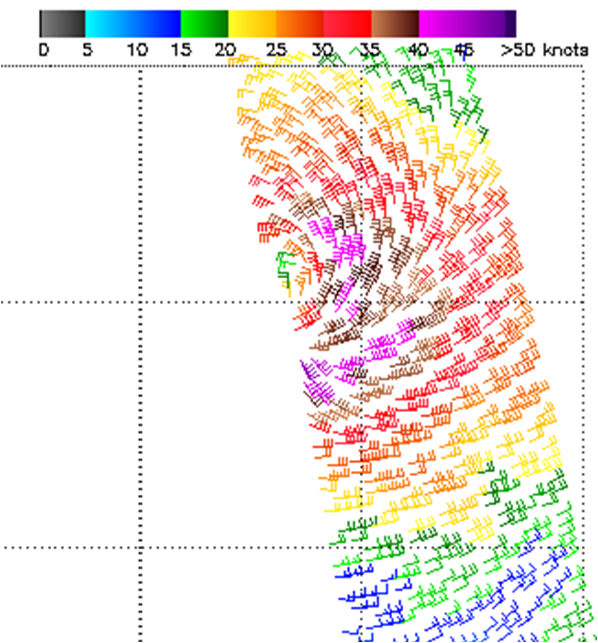 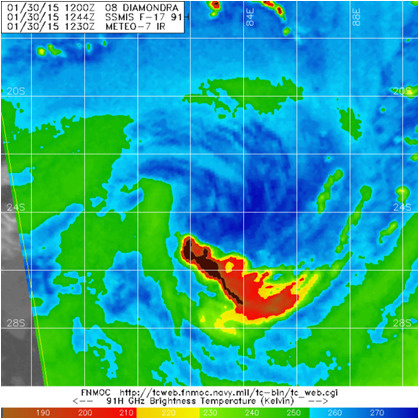 © Crown copyright   Met Office
Moving to higher resolution
Moving to higher resolution
Met Office 4.4 km resolution model over the Philippines
Global Model downscaler (weak analysis), but quick spin up
Often over-deepens central pressure
Better wind-pressure relationship than Global Model
First results from 10 km resolution Global Model trial
tropical cyclones more intense, particularly in forecast
Atmosphere-ocean coupling will become increasingly important for tropical cyclone modeling
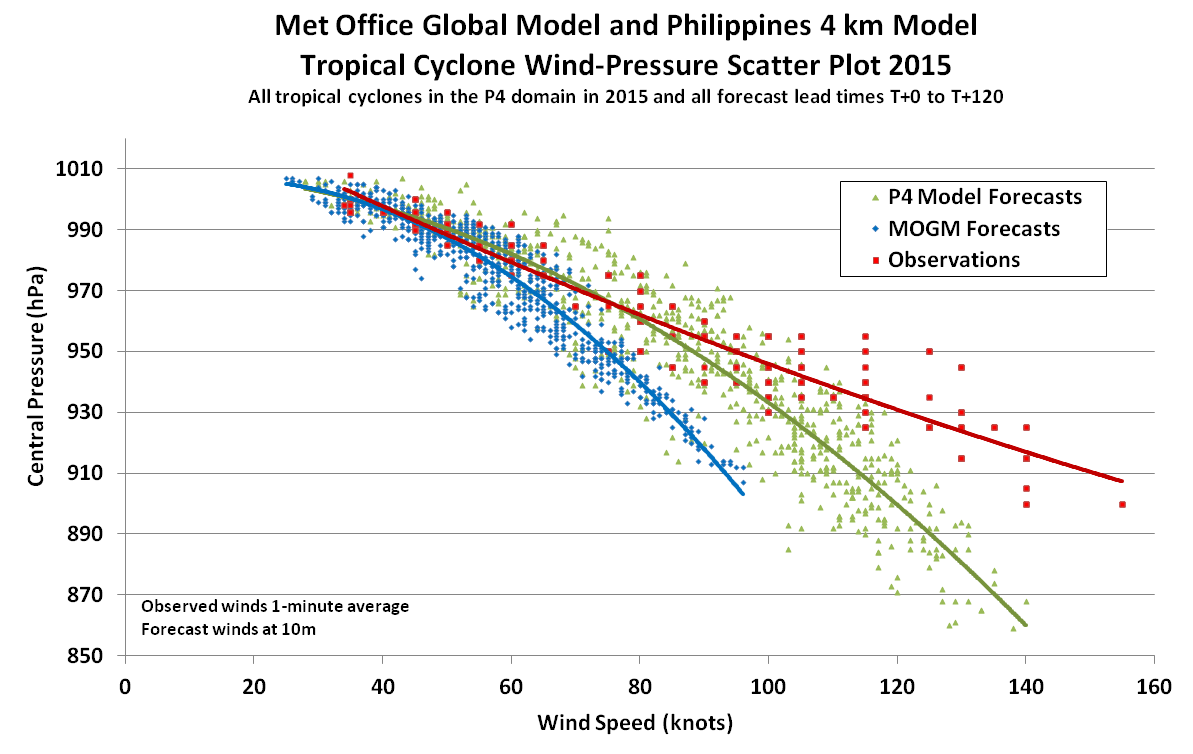 © Crown copyright   Met Office
Summary
Summary
Met Office tropical cyclone track forecasts still improving
Intensity predictions also improving, but a weak bias present in the analysis and short period forecast
Analysis of tropical cyclone structure by warning centres benefits greatly from remotely sensed observations
Forecast models (even global) increasingly able to handle high intensity tropical cyclones with tight gradients
Models need observations and data assimilation techniques to better analyse intense tropical cyclones and improve forecasts further
© Crown copyright   Met Office
THE END
THE END
© Crown copyright   Met Office